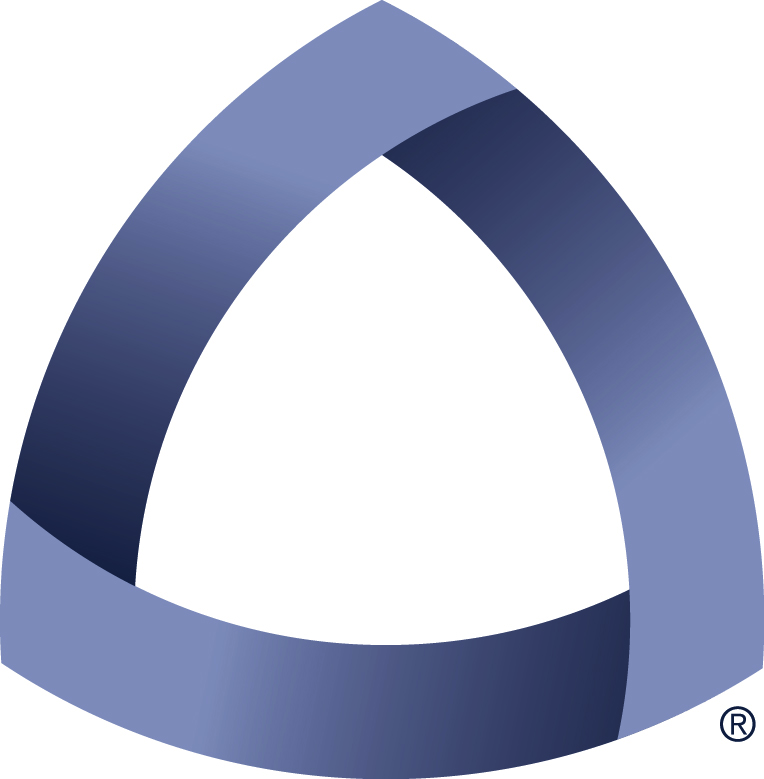 UNCONVENTIONAL RESERVOIR ENGINEERING PROJECT
Colorado School of Mines
CSM
Research Progress Report
Investigation of Hindered Transport of Large Hydrocarbon Molecules in Nanoporous Materials
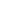 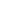 U R E P
PhD Candidate: Zhijun (Julian) Liu
1
UNCONVENTIONAL RESERVOIR ENGINEERING PROJECT
Advisory Board Meeting, Nov 8 2019, Golden, Colorado
Research Objectives
1. Demonstrate and quantify the “hindered transport” of large hydrocarbon molecules through artificial membranes in the lab

2. Investigate factors that affect filtration process
Temperature/Pressure/CO2

3. Investigate the mechanism of different effects on filtration
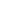 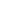 2
UNCONVENTIONAL RESERVOIR ENGINEERING PROJECT
Experimental Setup
Treated
Hydrocarbon
Mixture
Membrane: 
Polyimide polymer
1.4nm pore size
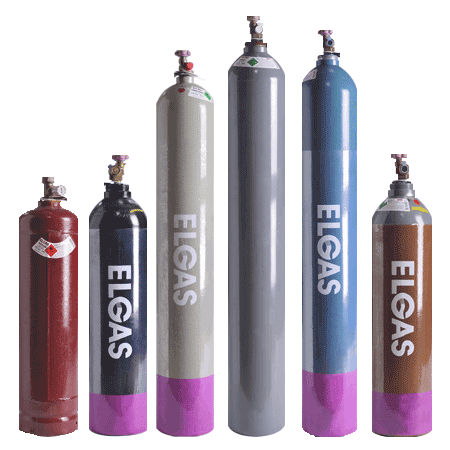 Gas Tank
Hydrocarbons: 
30% crude (Solute)
in toluene (Solvent)
Pressure Gauge
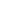 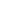 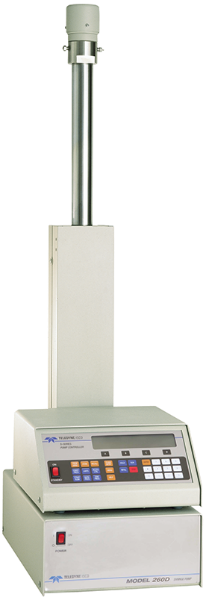 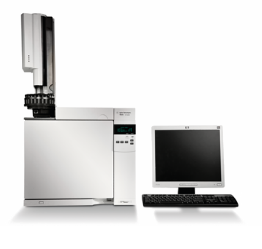 Filtered
Hydrocarbon
Mixture
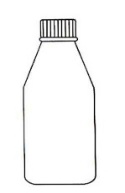 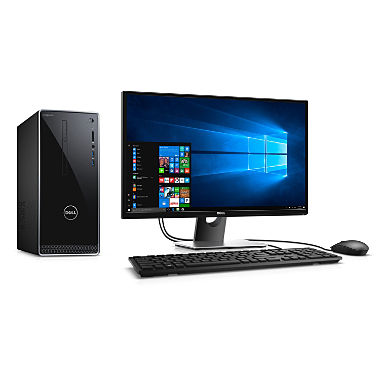 Gas Chromatography
(Mass Spectrometry)
ISCO Syringe Pump
3
UNCONVENTIONAL RESERVOIR ENGINEERING PROJECT
Retention Efficiency Calculation
Ci,l
Ci,0
RE = 1 -
RE  	   - Retention Efficiency of heavy component
Ci,l 	   - Concentration of component i downstream
Ci,0 	   - Concentration of component  i upstream at time 0, 	   
	   i.e. in original sample
4
UNCONVENTIONAL RESERVOIR ENGINEERING PROJECT
What’s Happening on the Membrane Level
Downstream
Upstream
Filtering of “large” molecules
Flow direction
Membrane
Concentration Polarization 
Decrease flux
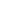 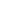 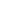 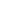 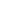 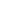 Membrane
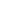 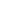 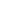 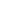 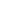 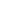 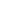 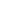 5
UNCONVENTIONAL RESERVOIR ENGINEERING PROJECT
Raw Peak Area
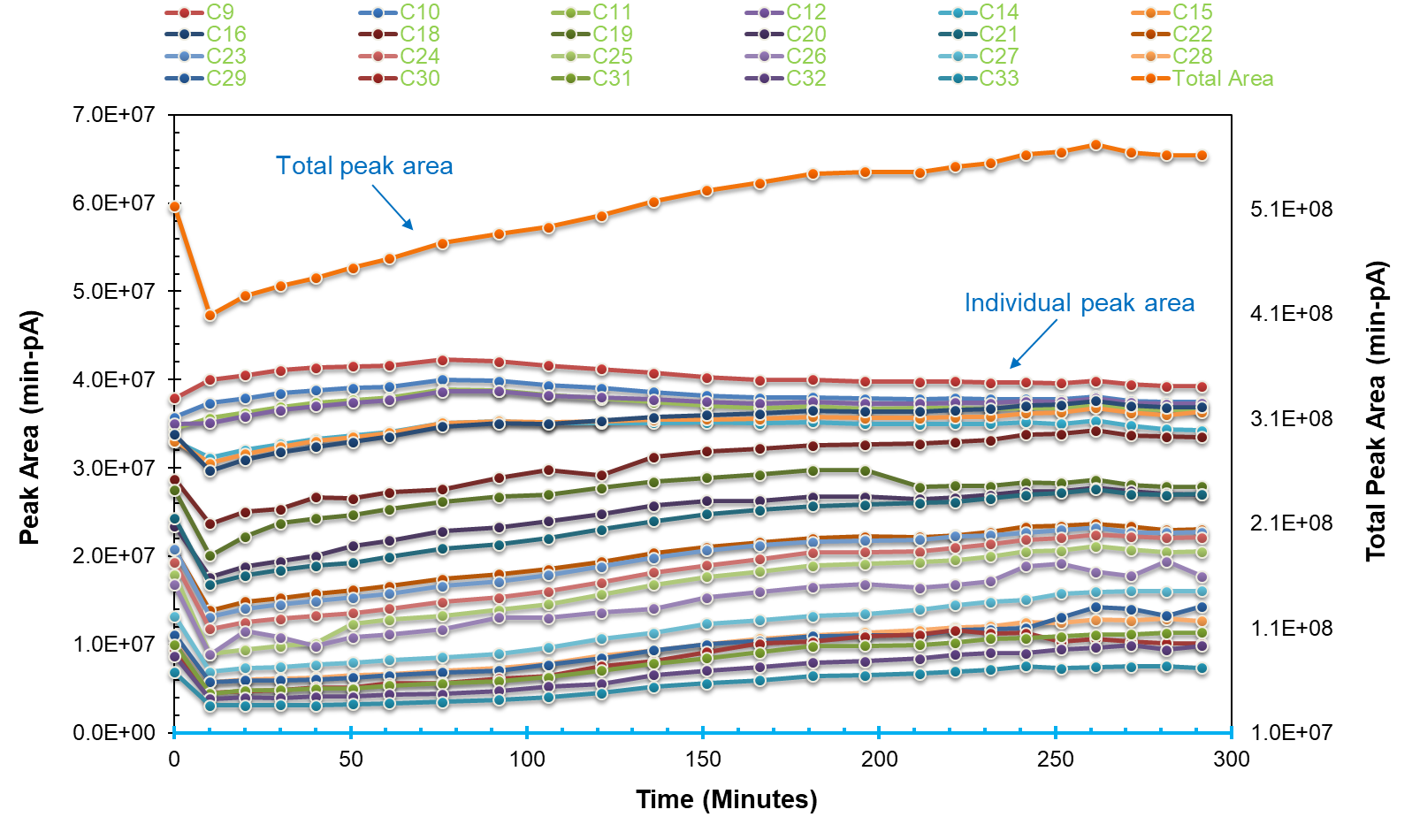 6
UNCONVENTIONAL RESERVOIR ENGINEERING PROJECT
Concentration Changes with Time
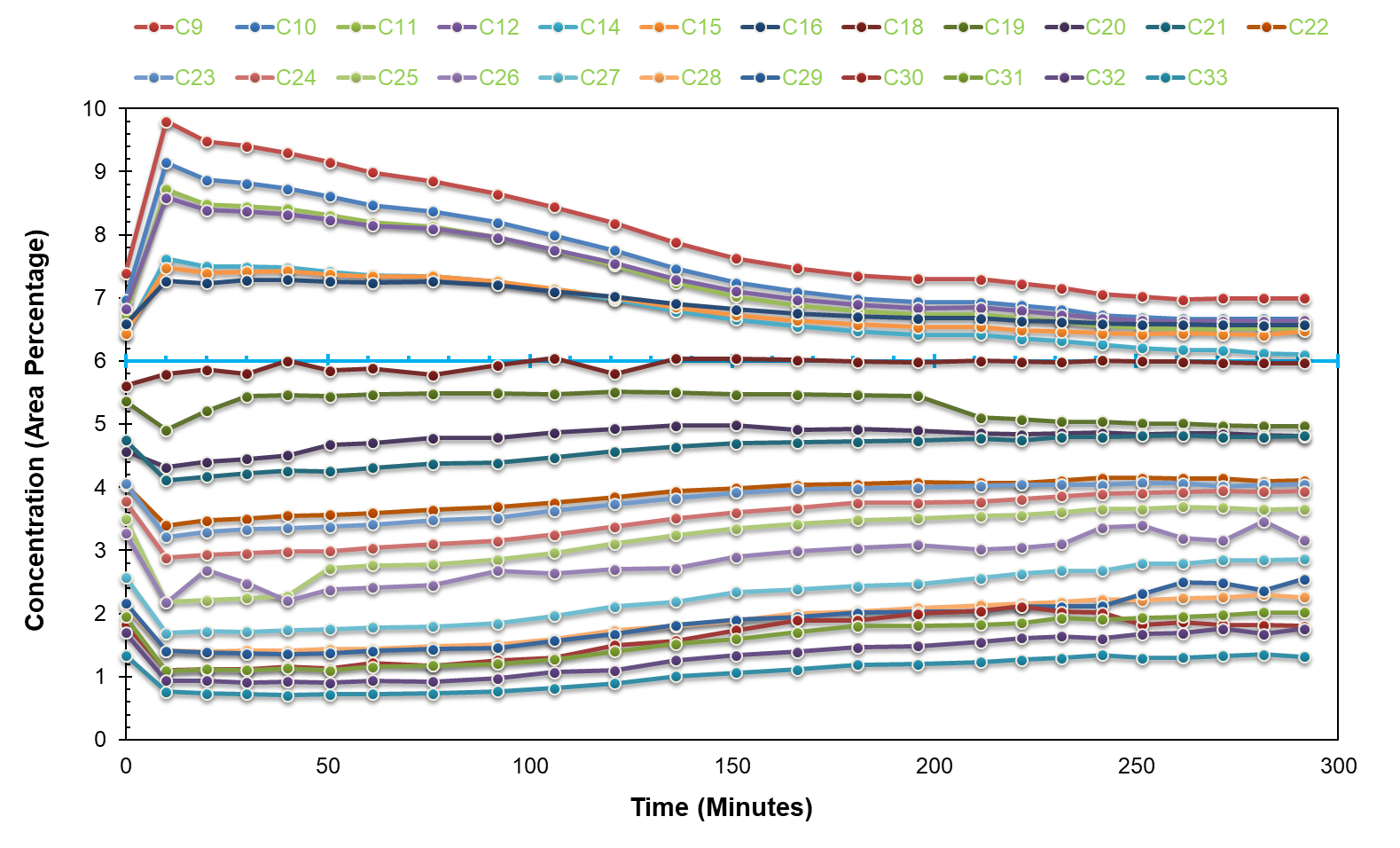 7
UNCONVENTIONAL RESERVOIR ENGINEERING PROJECT
Concentration of Original vs. Downstream
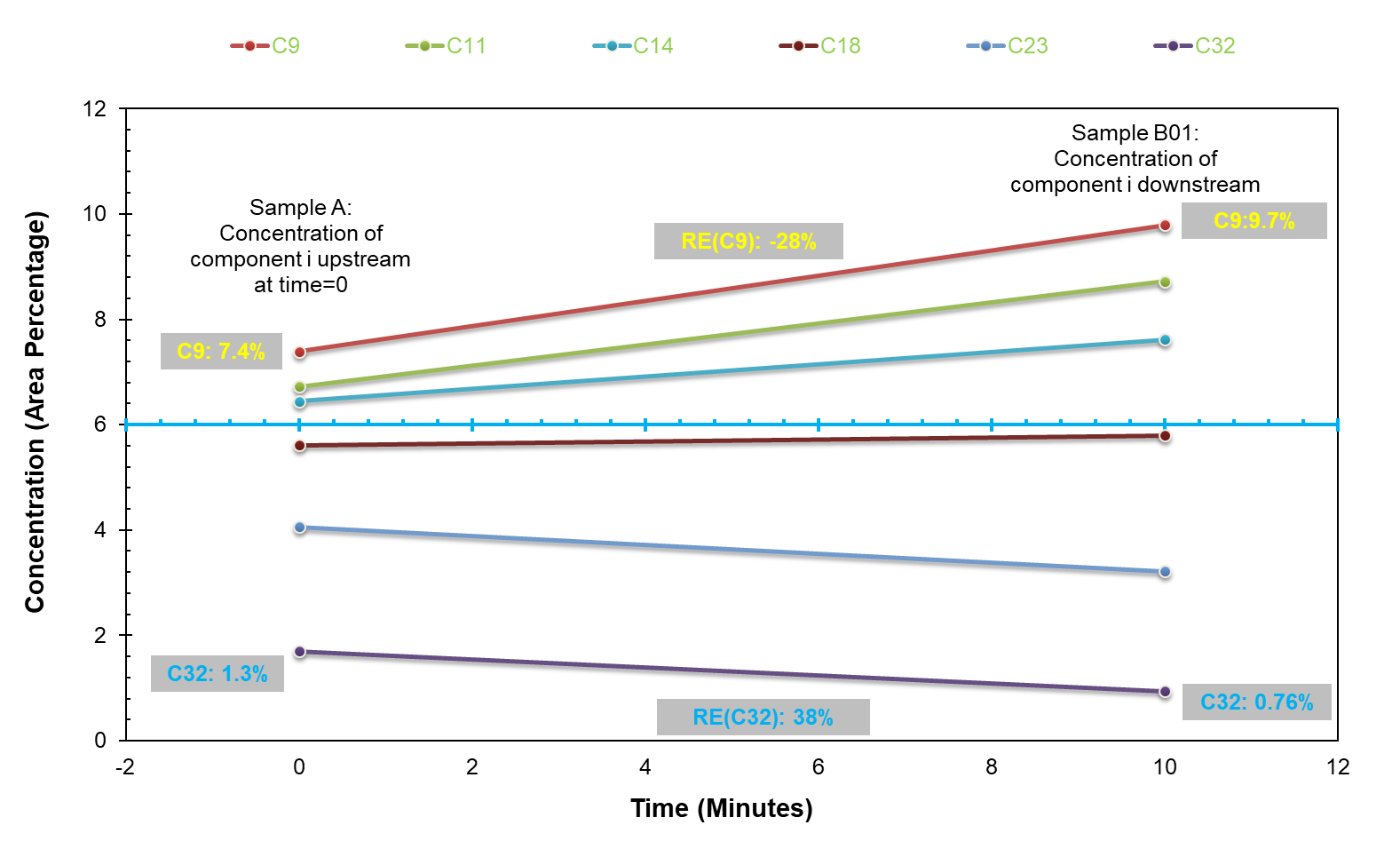 8
UNCONVENTIONAL RESERVOIR ENGINEERING PROJECT
Pressure Effect
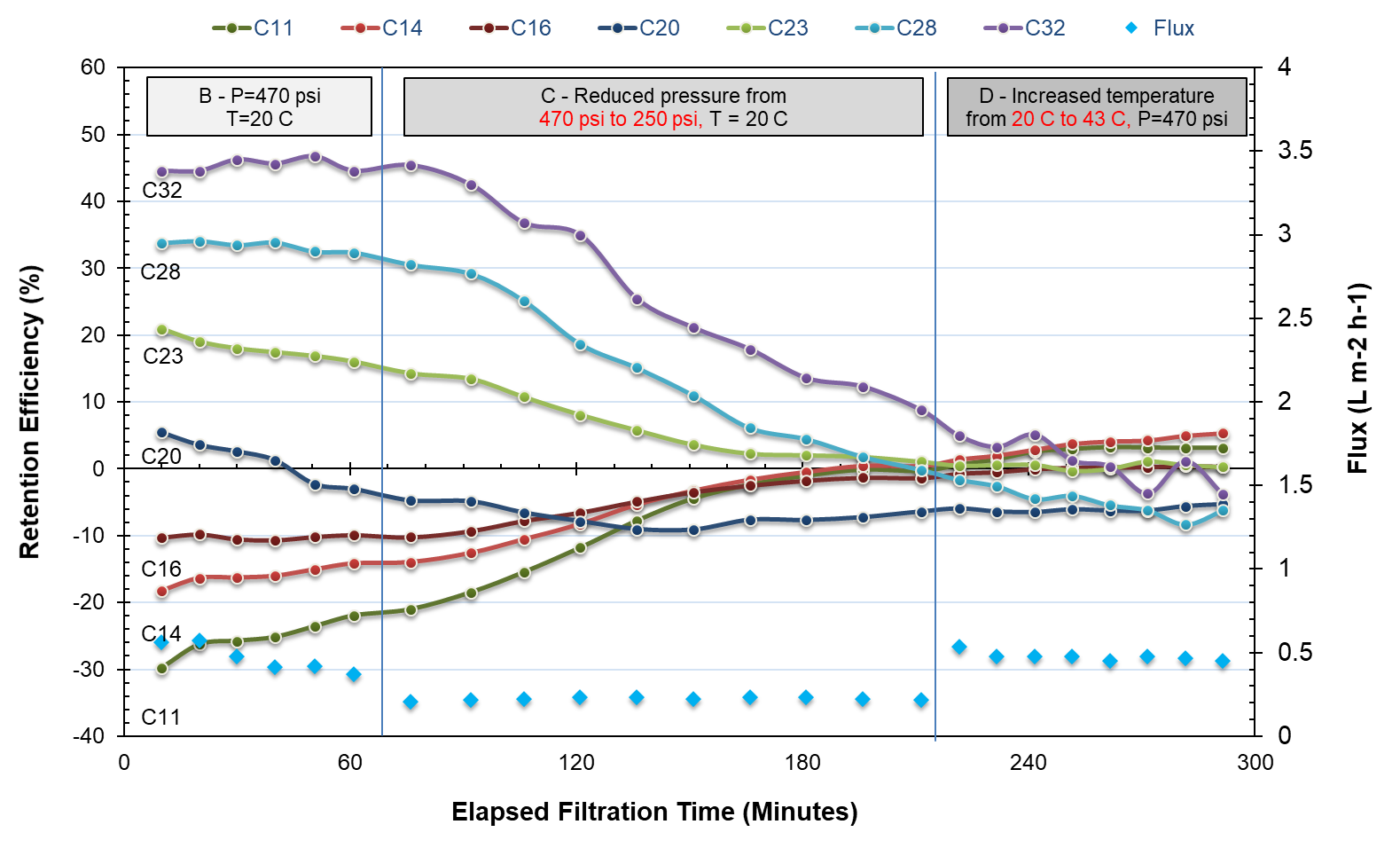 9
UNCONVENTIONAL RESERVOIR ENGINEERING PROJECT
[Speaker Notes: Pressure effect agrees with literature]
Temperature Effect
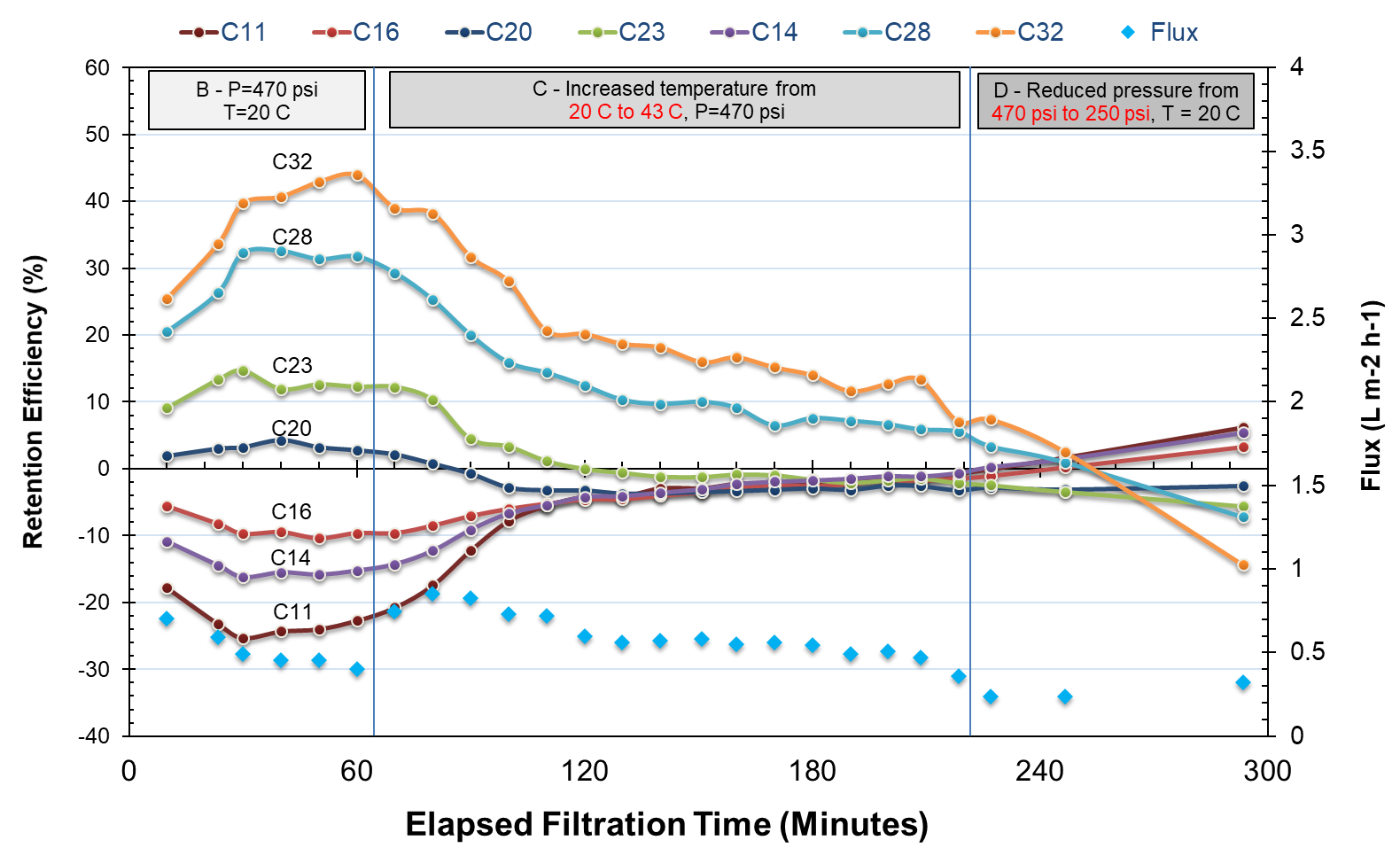 10
UNCONVENTIONAL RESERVOIR ENGINEERING PROJECT
CO2 Effect
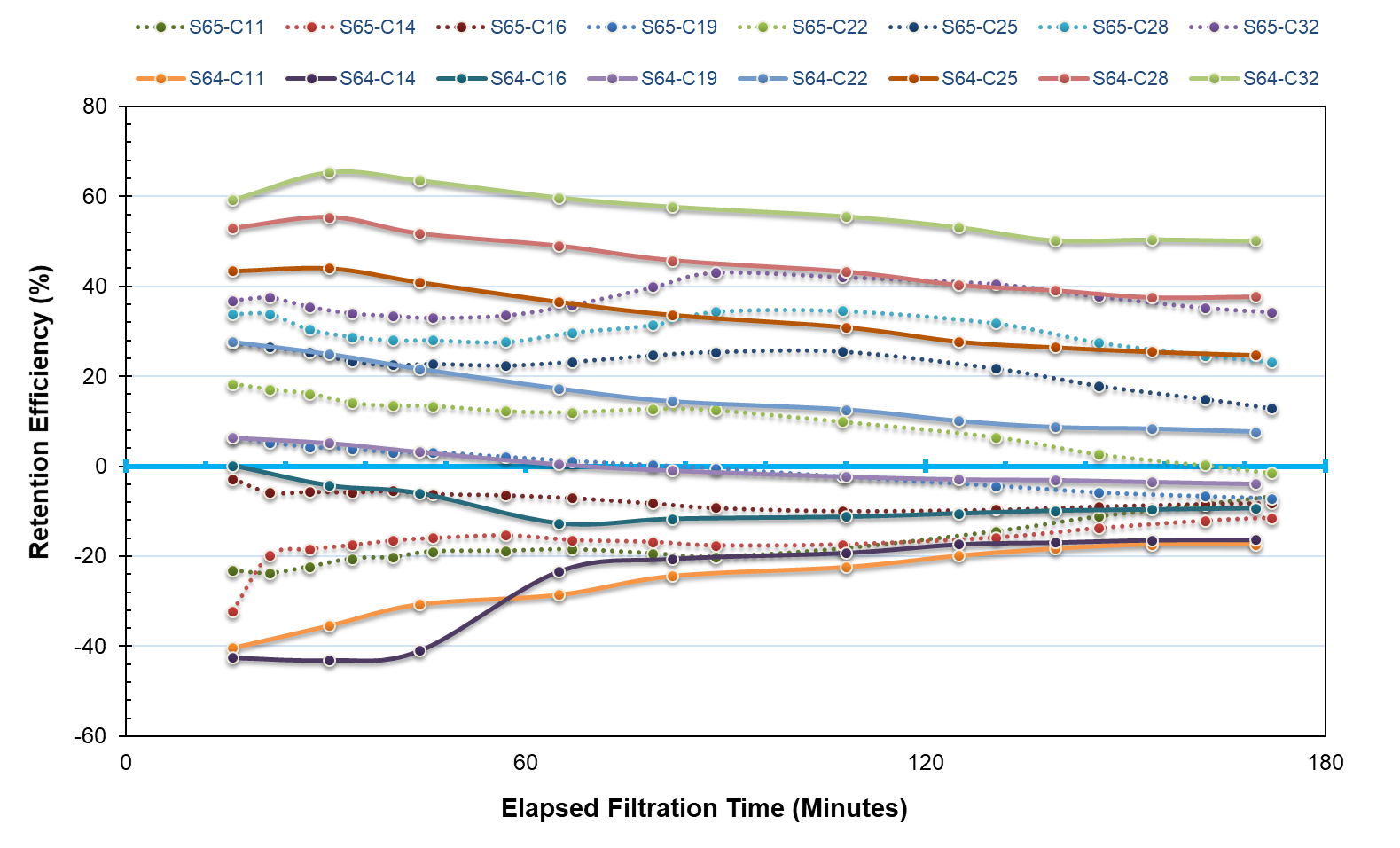 Flowed pure toluene for 4 hours before tests to condition membranes
11
UNCONVENTIONAL RESERVOIR ENGINEERING PROJECT
CO2 Effect
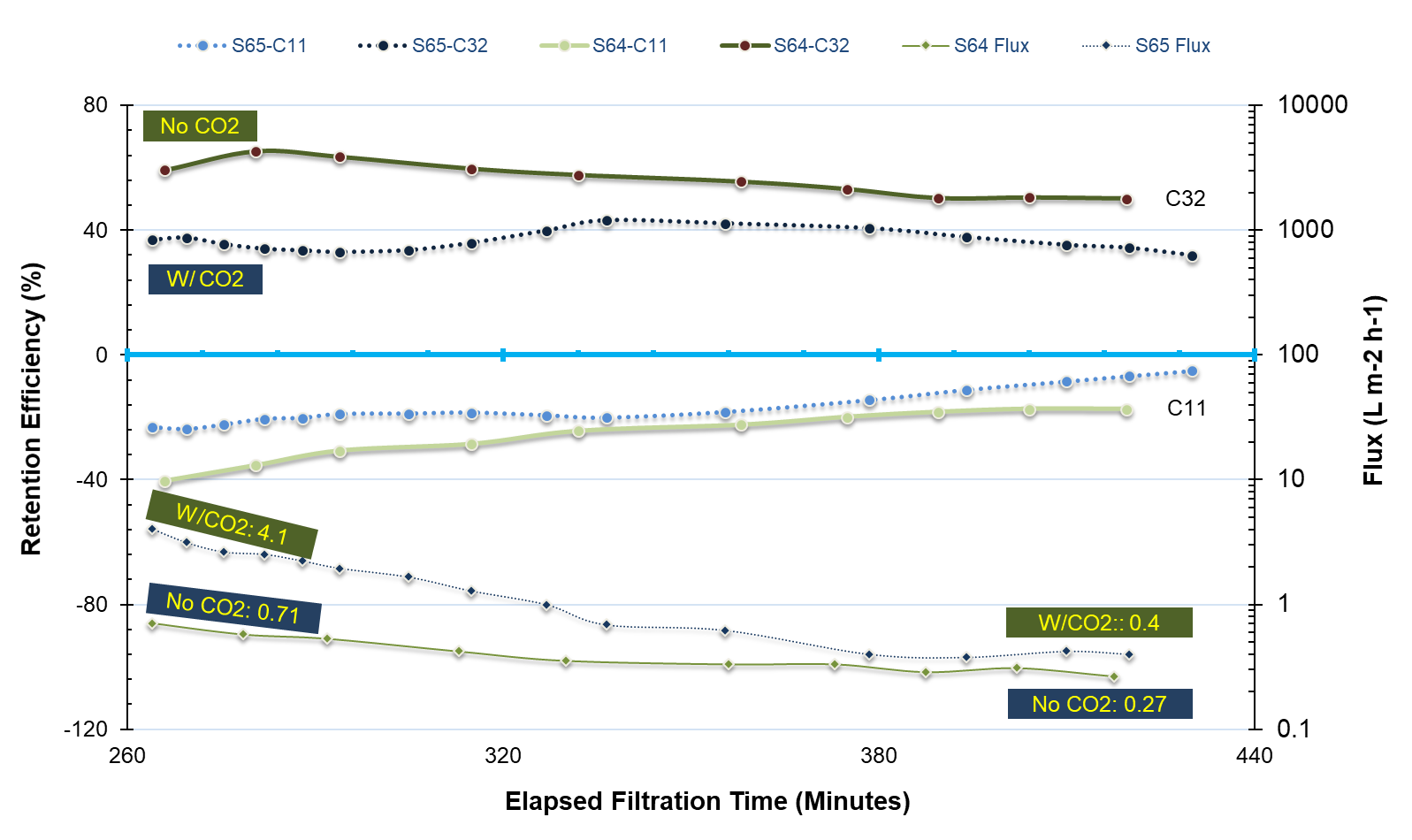 12
UNCONVENTIONAL RESERVOIR ENGINEERING PROJECT
Conclusions
(1) Temperature and pressure effect 
Increasing temperature and decreasing pressure led to lower retention efficiency
Increasing temperature and increasing pressure led to higher flux
(2) CO2 effect
CO2 reduced retention efficiency and increased flux
(3) The change of filtration due to P/T/CO2 
Change of temperature, pressure and addition of CO2 changes the diffusion and sieving of “solutes”
13
UNCONVENTIONAL RESERVOIR ENGINEERING PROJECT
Future Work
Conduct filtration test using “stirred cell” so that upstream concentration on the membrane surface remains relatively constant
Gas Pressurize
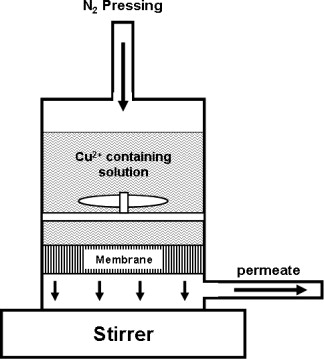 Hydrocarbon Mixture
Stir bar
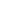 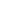 14
UNCONVENTIONAL RESERVOIR ENGINEERING PROJECT
Advisory Board Meeting, Nov 8 2019, Golden, Colorado
UNCONVENTIONAL RESERVOIR ENGINEERING PROJECT
Colorado School of Mines
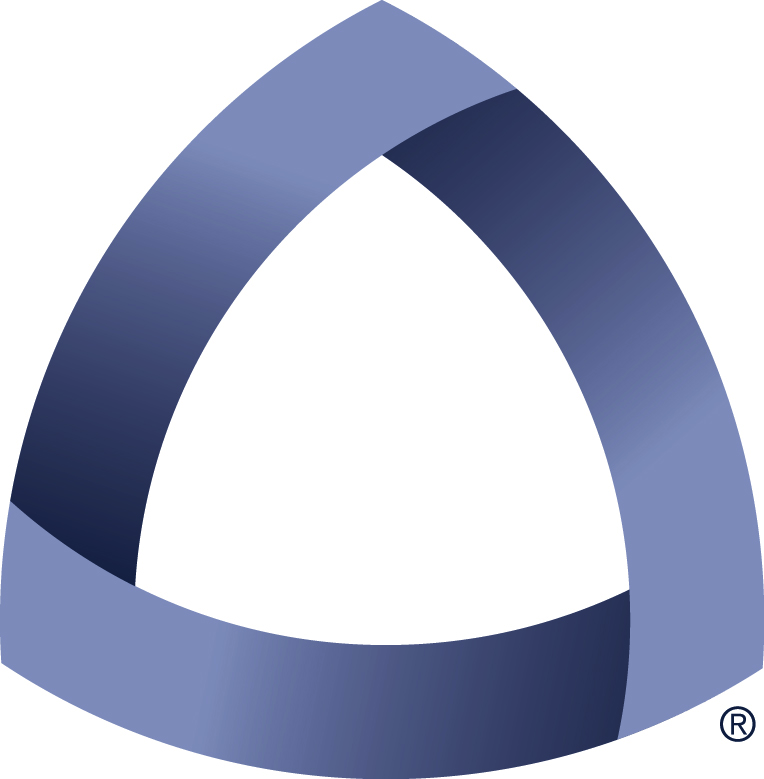 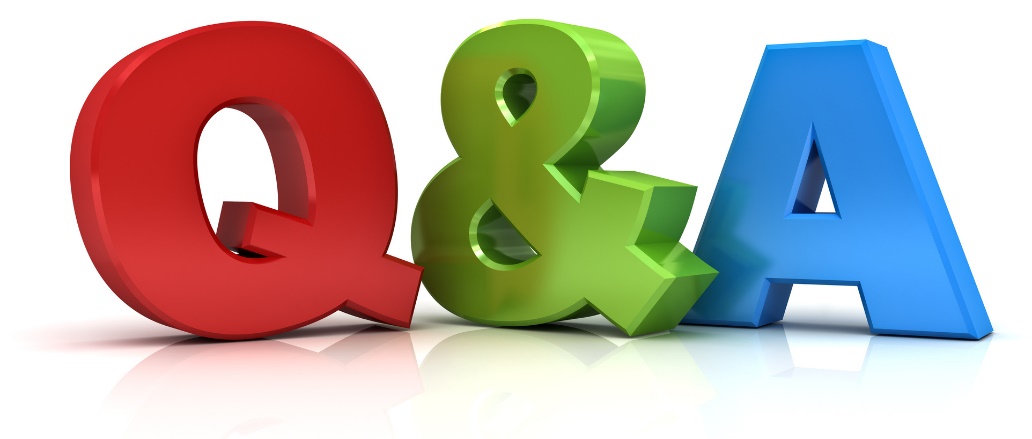 U R E P
UNCONVENTIONAL RESERVOIR ENGINEERING PROJECT
Advisory Board Meeting, Nov 8 2019, Golden, Colorado